A Quick Guide to KS3 Reports
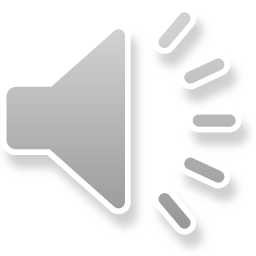 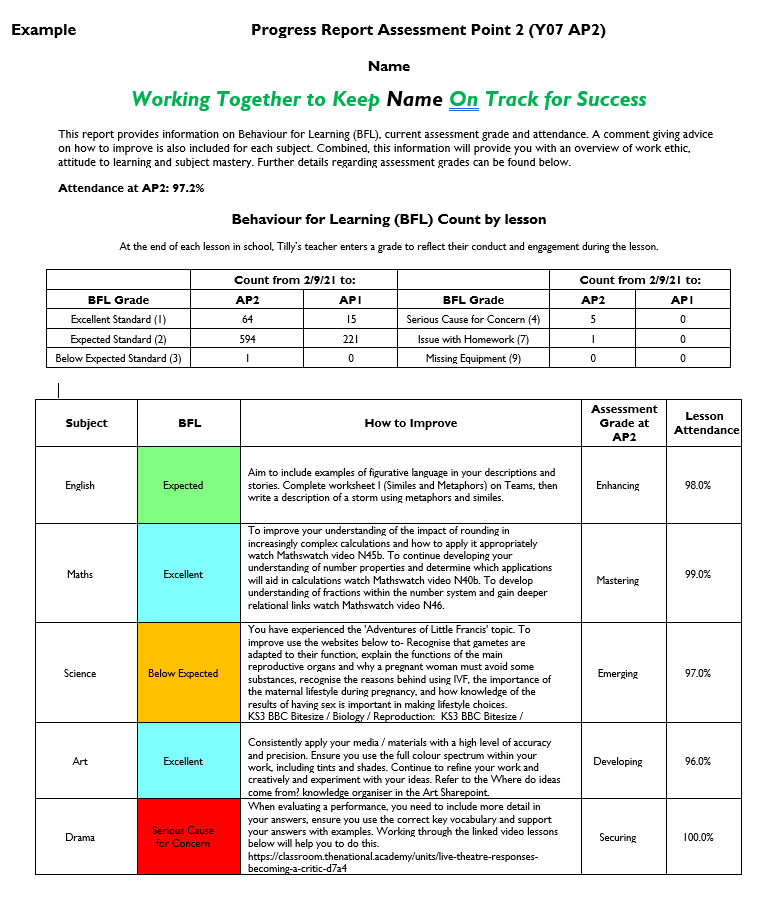 1a) Attendance to School
2) This is tally of Behaviour for Learning grades awarded each lesson.
1b) Attendance to lessons
3) This is the  typical Behaviour for Learning grade for each subject. Being either: Excellent, Expected, Below Expected or Serious Cause for Concern
4) Here you can find advice on how to improve
5) Current assessment grade for each subject is judged to be either: Mastering, Enhancing, Securing, Developing or Emerging
Further information on assessment grades can be found on the next slide
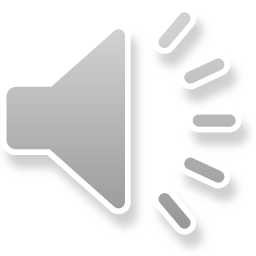 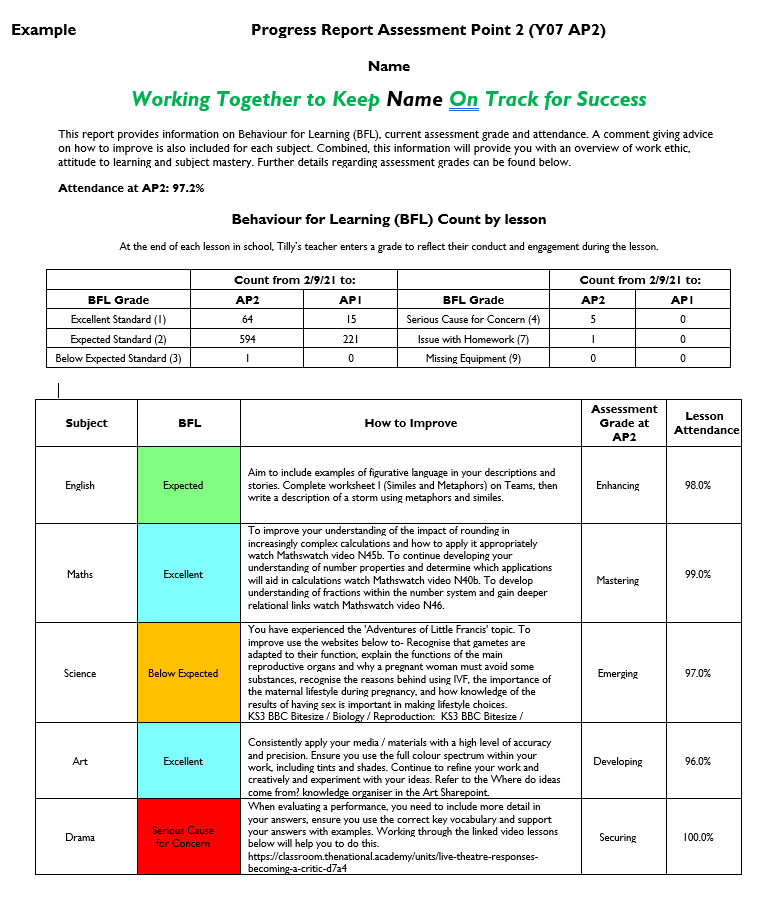 1a) Attendance to School
1b) Attendance to lessons
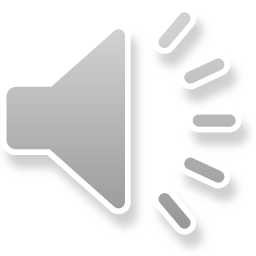 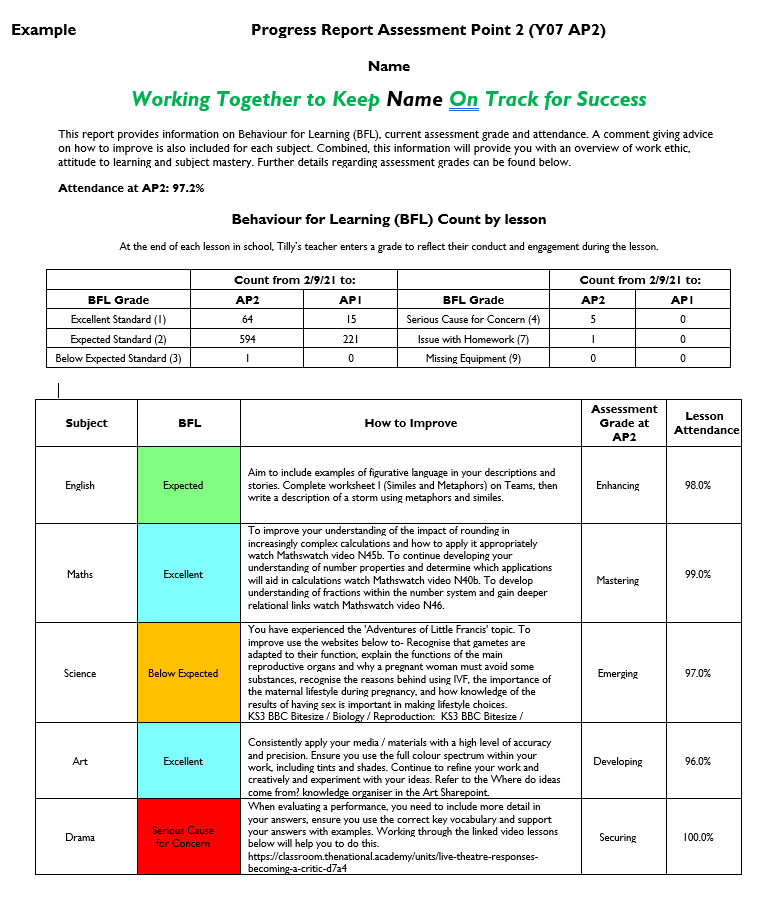 2) This is tally of Behaviour for Learning grades awarded each lesson.
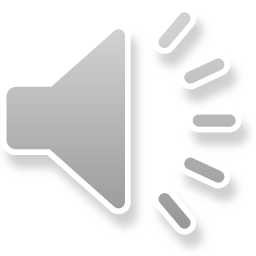 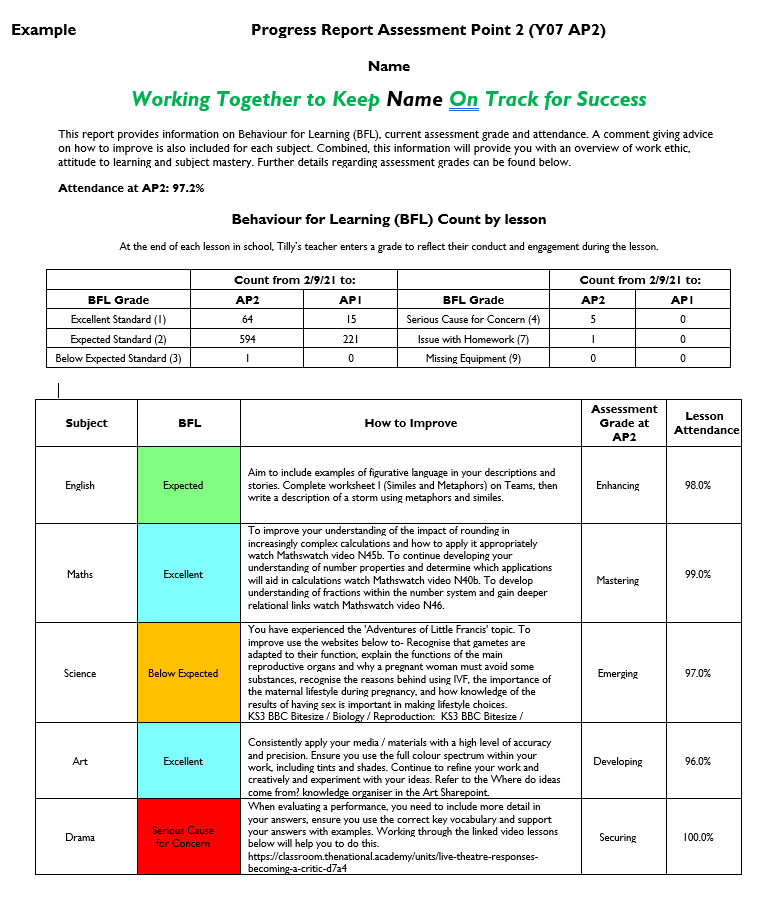 3) This is the  typical Behaviour for Learning grade for each subject. Being either: Excellent, Expected, Below Expected or Serious Cause for Concern
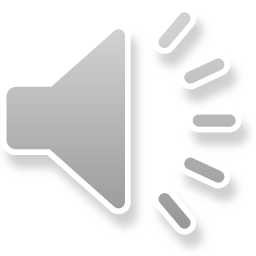 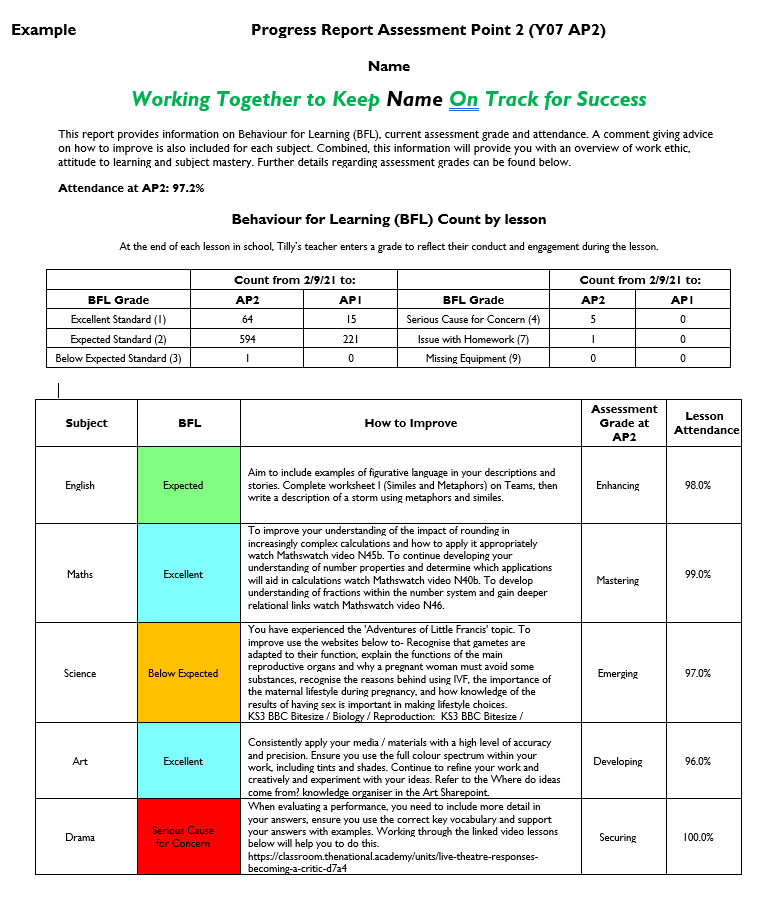 4) Here you can find advice on how to improve .
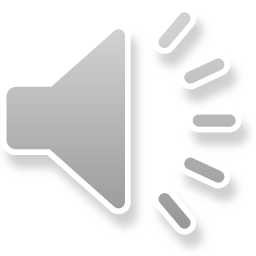 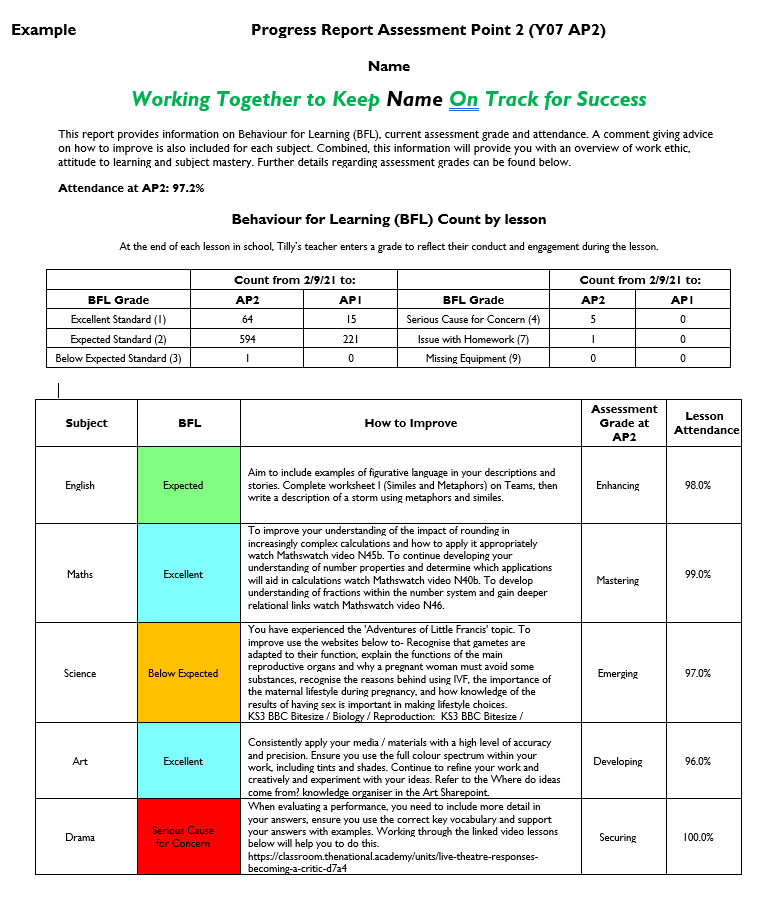 5) Current assessment grade for each subject is judged to be either: Mastering, Enhancing, Securing, Developing or Emerging
Further information on assessment grades can be found on the next slide
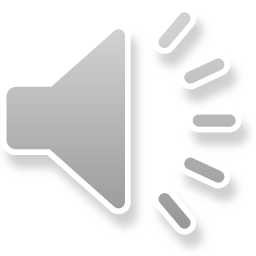 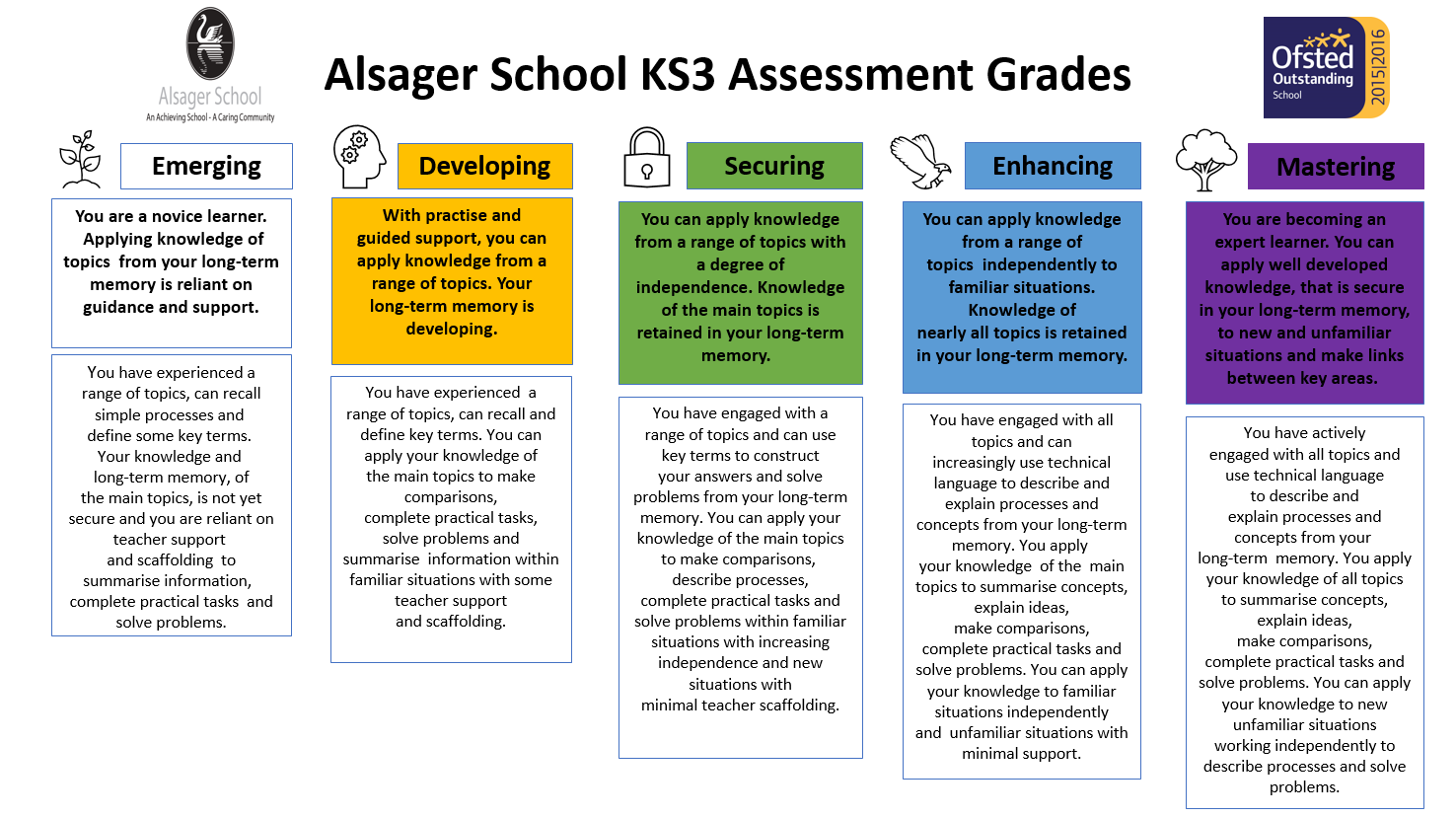 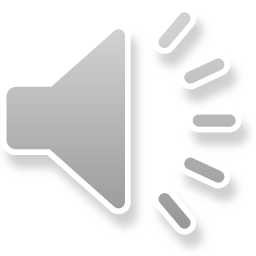